SVEUČILIŠTE U ZAGREBUFAKULTET ELEKTROTEHNIKE I RAČUNARSTVAOBRANA ZAVRŠNOG RADA
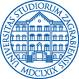 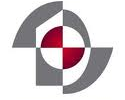 Pristupnik: Karlo Knežević
Mentor: doc.dr.sc. Domagoj Jakobović


Zagreb, 6. srpnja 2011.
ZAVRŠNI RAD BR. 1991RASPOREĐIVANJE U OKRUŽJU NESRODNIH STROJEVA UPORABOM EVOLUCIJSKOG RAČUNANJA
Fakultet elektrotehnike i računarstva
2
Sadržaj predavanja
Uvod
Raspoređivanje
Okružje nesrodnih strojeva
Predodređeno raspoređivanje
Raspoređivanje na zahtjev
Evolucijsko računanje
Implementacija
Rezultati
Zaključak
Fakultet elektrotehnike i računarstva
3
Uvod
Postojeća heuristika: 
Min-min heuristika
Pitanja:
Postoji li algoritam koji postiže bolje razultate?
Koja su svojstva algoritma?
U kojim uvjetima se bolji rezultati postižu?
Cilj:
Pokazati dobrotu heurističkog algoritma min-min u odnosu na algoritam kolonije mrava
Fakultet elektrotehnike i računarstva
4
Raspoređivanje
Proces koji se bavi dodjelom ograničenih sredstava skupu aktivnosti 
Cilj: optimiranje jednog ili više mjerila vrednovanja
Rezultat raspoređivanja: raspored
Fakultet elektrotehnike i računarstva
5
Mjerila vrednovanja:
Ukupna duljina rasporeda
Težinsko protjecanje
Težinsko zaostajanje
Težinska zakašnjelost
Fakultet elektrotehnike i računarstva
6
Okružje nesrodnih strojeva
Okružje: skup strojeva
Svojstva strojeva: svaki stroj ima različitu brzinu izvođenja za svaki pojedini posao u sustavu
Raspoloživost parametara
Predodređeno raspoređivanje
Raspoređivanje na zahtjev
Fakultet elektrotehnike i računarstva
7
Predodređeno raspoređivanje
Fakultet elektrotehnike i računarstva
8
Raspoređivanje na zahtjev
Fakultet elektrotehnike i računarstva
9
Evolucijsko računanje
Dva područja:
Evolucijski algoritmi
Algoritmi zasnovani na inteligenciji roja
Algoritam kolonije mrava
Ant Colony System
Svojstva ACS:
Bolja funkcija izbora sljedećeg čvora
Najbolji mrav ažurira feromonski trag
Lokalno isparavanje događa se trenutno
Fakultet elektrotehnike i računarstva
10
Implementacija
Jezik: C++
IDE: Visual Studio 2010
Paradigma: proceduralna
Raspored: prioritetni vektor
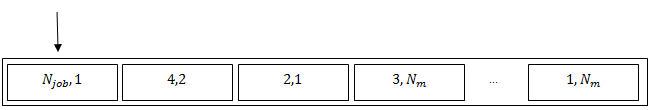 Fakultet elektrotehnike i računarstva
11
Fakultet elektrotehnike i računarstva
12
Rezultati
120 skupova poslova
Broj poslova: 12, 25, 50, 100
Broj strojeva: 3, 6, 10
Optimizacija po 4 kriterija
Prosječno izvođenje: ≈3 sata
Procesori: QuadCore AMD Athlon II i AMD Thurion 64
Fakultet elektrotehnike i računarstva
13
Predodređeno raspoređivanje
Fakultet elektrotehnike i računarstva
14
Utjecaj broja mrava
Fakultet elektrotehnike i računarstva
15
Utjecaj broja ciklusa
Fakultet elektrotehnike i računarstva
16
Raspoređivanje na zahtjev
Fakultet elektrotehnike i računarstva
17
Utjecaj broja mrava
Fakultet elektrotehnike i računarstva
18
Zaključak
Oba algoritma imaju prednosti i mane
Min-min:
Rješenja jako odstupaju od optimalnih
Rješenje izgrađuje izuzetno brzo
ACS:
Rješenja jako malo odstupaju od optimalnih
Izgradnja rješenja izuzetno spora
Fakultet elektrotehnike i računarstva
19
Fakultet elektrotehnike i računarstva
20
Broj poslova u Jmeta/Optimizacija Cmax
Trajanje raspoređivanja/Optimizacija Cmax
Fakultet elektrotehnike i računarstva
21
Broj poslova u Jmeta/Optimizacija Cmax
Trajanje raspoređivanja/Optimizacija Cmax
Fakultet elektrotehnike i računarstva
22